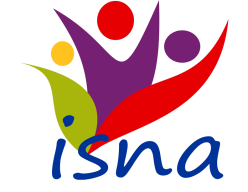 Instituto Salvadoreño para el Desarrollo 
Integral de la Niñez y la Adolescencia
Marco filosófico, Objetivos y Metas Estratégicas  
para el período 2015 – 2019 
Aprobado por Junta Directiva el 14 de mayo de 2015
Gerencia de Planificación e Investigación
San Salvador,  Mayo  de  2015
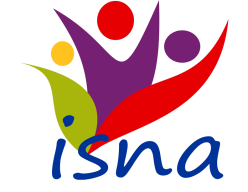 Marco Filosófico de Trabajo
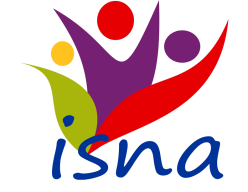 Política.
“El ISNA es una entidad pública perteneciente al Sistema Nacional de Protección Integral de  Niñez y de la Adolescencia (SNPINA), comprometida con la supervisión  de programas de atención a niñas, niños y adolescentes  y  servicios especializados a la niñez vulnerada y adolescentes con responsabilidad penal juvenil; articulando con eficiencia y eficacia la  participación  de su familia,  la Comunidad,   Entidades   Gubernamentales, Municipales y no   gubernamentales
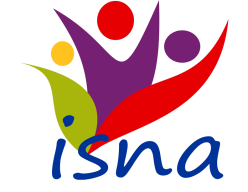 Visión
“Ser la Institución gubernamental moderna, eficiente, eficaz e innovadora; en  implementar programas y servicios que contribuyan a garantizar el cumplimento y goce pleno de los derechos  de la niñez y adolescencia en El Salvador”.
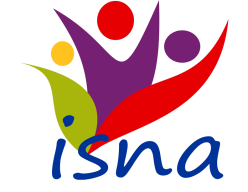 Misión
“Somos una institución pública dentro del Sistema Nacional de Protección Integral, responsable de la ejecución de programas de promoción, difusión, protección de derechos de la niñez y adolescencia e inserción social de adolescentes con responsabilidad penal juvenil, coordinación y supervisión de los miembros de la Red de Atención Compartida y contribuir con  la prevención primaria de la violencia; con la participación de la familia, el Estado y la sociedad”.
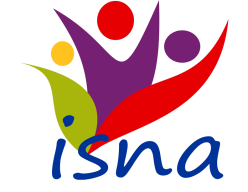 Valores.
Garantizamos los derechos humanos, prevaleciendo la verdad y justicia en todo lo que hacemos
Garantizamos los derechos humanos, prevaleciendo la verdad y justicia en todo lo que hacemos
HONESTIDAD:
Actuamos comprometidamente en la toma de decisiones para el cumplimiento de las funciones que nos corresponden.
Actuamos comprometidamente en la toma de decisiones para el cumplimiento de las funciones que nos corresponden.
RESPONSABILIDAD
Actuamos y hablamos de forma clara, respetamos las Leyes y demás normativa institucional, rindiendo cuentas de nuestro trabajo a favor de la Niñez y Adolescencia.
Actuamos y hablamos de forma clara, respetamos las Leyes y demás normativa institucional, rindiendo cuentas de nuestro trabajo a favor de la Niñez y Adolescencia.
TRANSPARENCIA:
Actuamos con rectitud, honestidad y respeto, en concordancia con la práctica de valores y principios institucionales, brindando servicios con calidad y calidez a la niñez y adolescencia
Actuamos con rectitud, honestidad y respeto, en concordancia con la práctica de valores y principios institucionales, brindando servicios con calidad y calidez a la niñez y adolescencia
INTEGRIDAD:
Fomentamos la defensa de la igualdad de oportunidades, justicia y respeto a la diversidad, en todo el quehacer institucional.
EQUIDAD:
Trabajamos a favor de la Niñez y Adolescencia, dando todo lo que está a nuestro alcance para lograr los objetivos y metas.
COMPROMISO
Hacemos nuestras las dificultades que vive la Niñez y  Adolescencia y apoyamos su integración a la familia y sociedad.
SOLIDARIDAD: